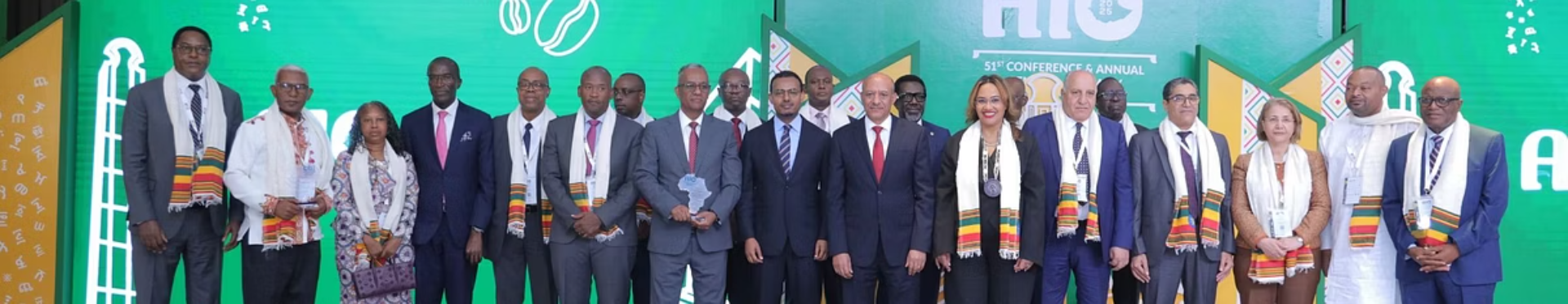 Africa Fit for the  Future: 
Unlocking Infrastructure Investment Opportunities
Welcome to this strategic session on how re/insurance can power African infrastructure development.
Over 1,900 insurance leaders from 93 countries gather to build Africa's destiny.
Dr. Anselmi Anselmi
 Moderator
27th May 2025, Skylight Hotel, Addis Ababa Ethiopia
Infrastructure Types
Africa's development requires investment in both physical assets and enabling systems
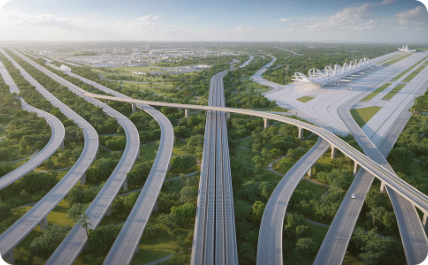 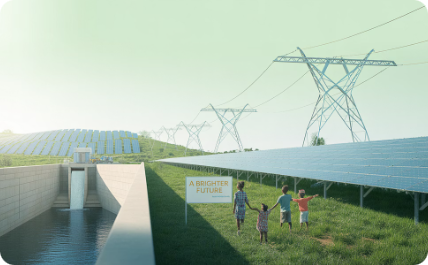 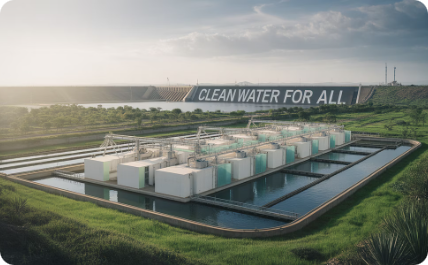 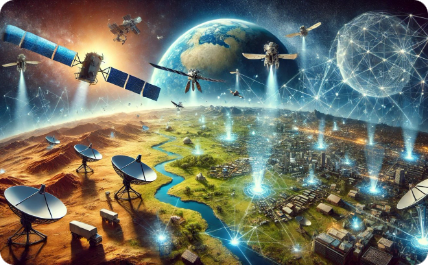 Transport Networks
Energy Systems
Water Resources
ICT Networks
Roads, railways, ports, and airports connecting communities and markets
Power generation, transmission and distribution infrastructure
Dams, irrigation, water supply and sanitation systems
Telecommunications, internet and digital technologies
Soft Infrastructure
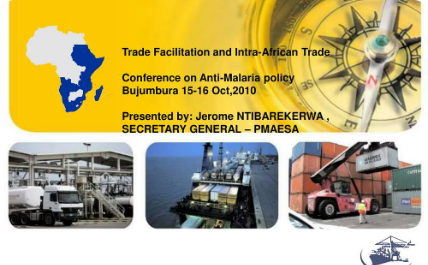 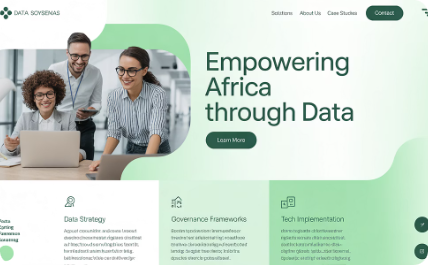 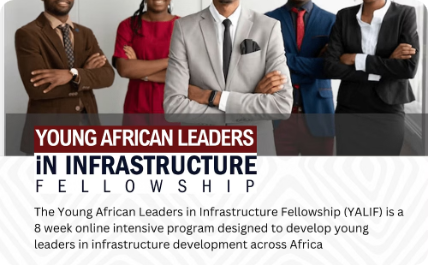 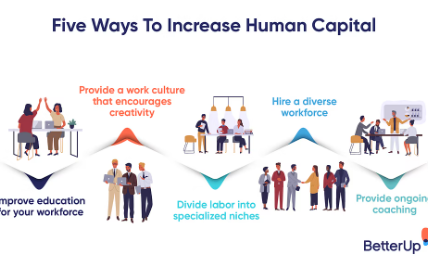 Trade Facilitation
Data Systems
Financial & Legal Structures
Human Capital
Customs procedures, regulatory frameworks and trade agreements
Information management and digital governance frameworks
Banking systems, capital markets and regulatory environments
Education, skills development and knowledge systems
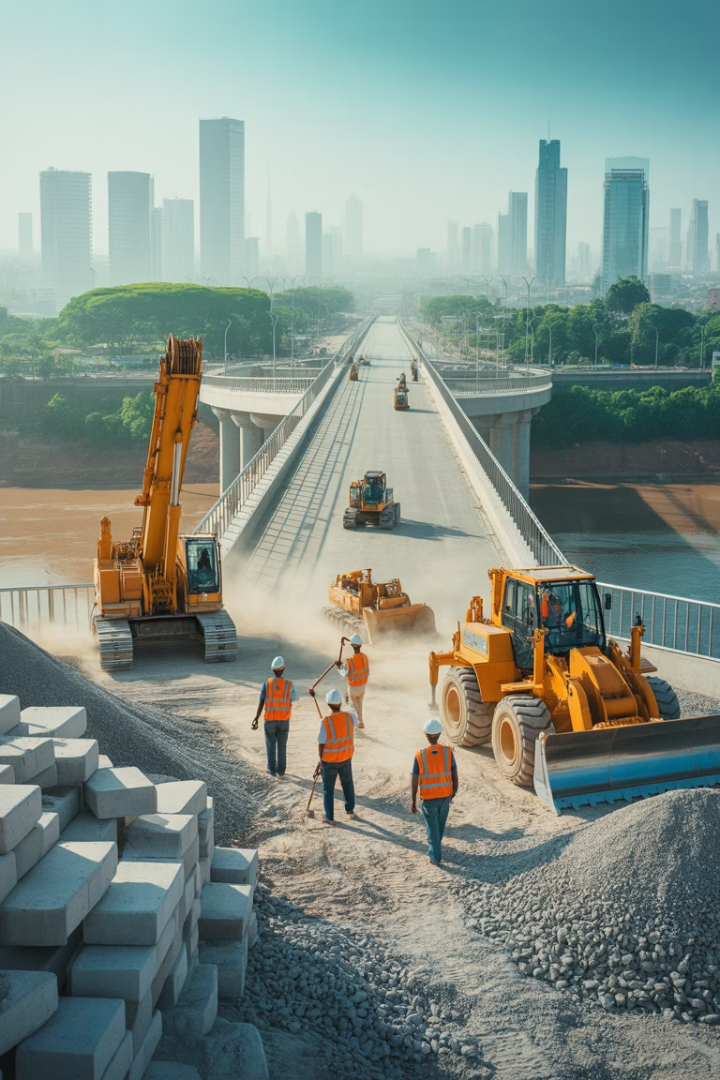 The Infrastructure Statistics
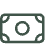 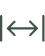 $130-170 billion
$68-107 billion
Annual infrastructure needs
Current funding gap
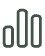 2% GDP reduction
Annual cost of infrastructure gap
Key Challenges
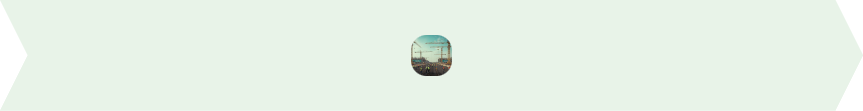 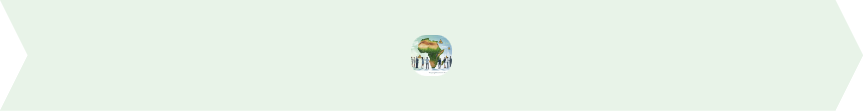 High Capital Requirements
Risk Perception
Infrastructure projects in Africa require massive funding, creating significant barriers to entry for many investors.
Negative bias toward African investments persists, despite data showing potential for strong returns in many markets.
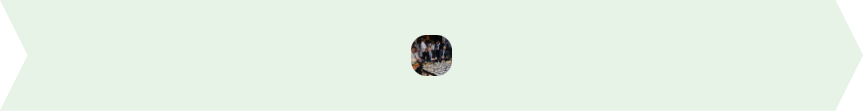 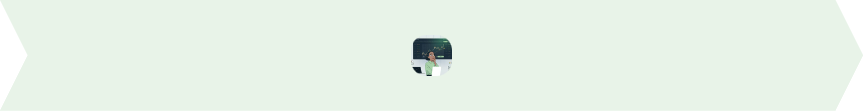 Lack of Bankable Projects
FX Risks
Limited well-structured investment opportunities hamper deployment of available capital into African infrastructure.
Currency volatility concerns create additional challenges for long-term infrastructure investment planning.
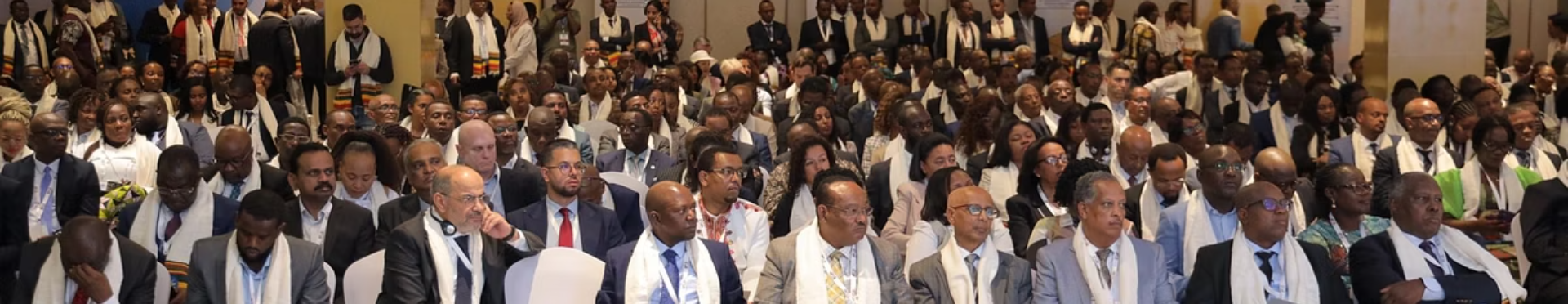 The Opportunity
1.9%
4.2%
40%
Default Rate
GDP Growth
Private Funding
Africa's infrastructure debt default rate
Expected African average in 2025
Current private sector share in infrastructure
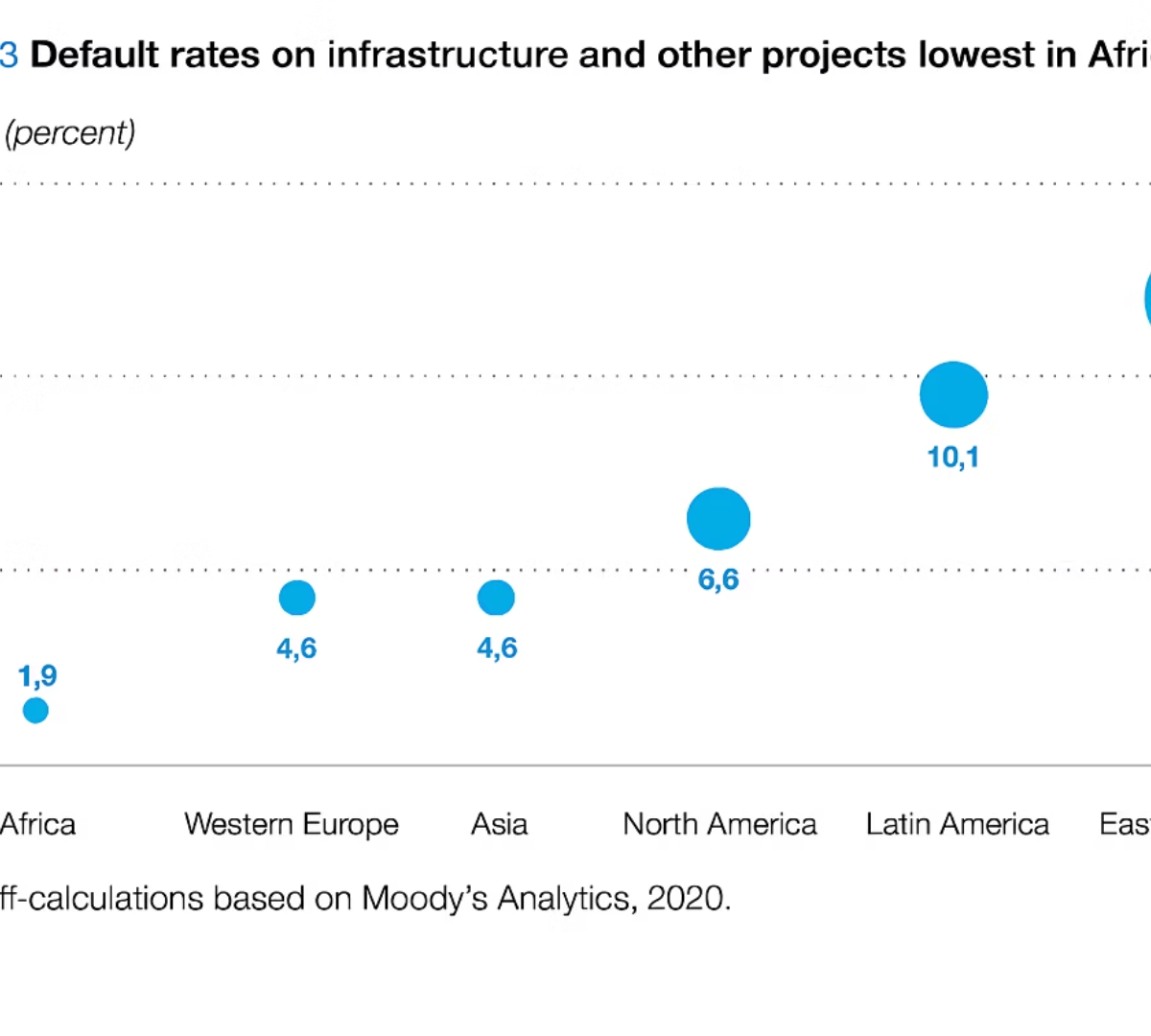 Africa Lowest Default Rate
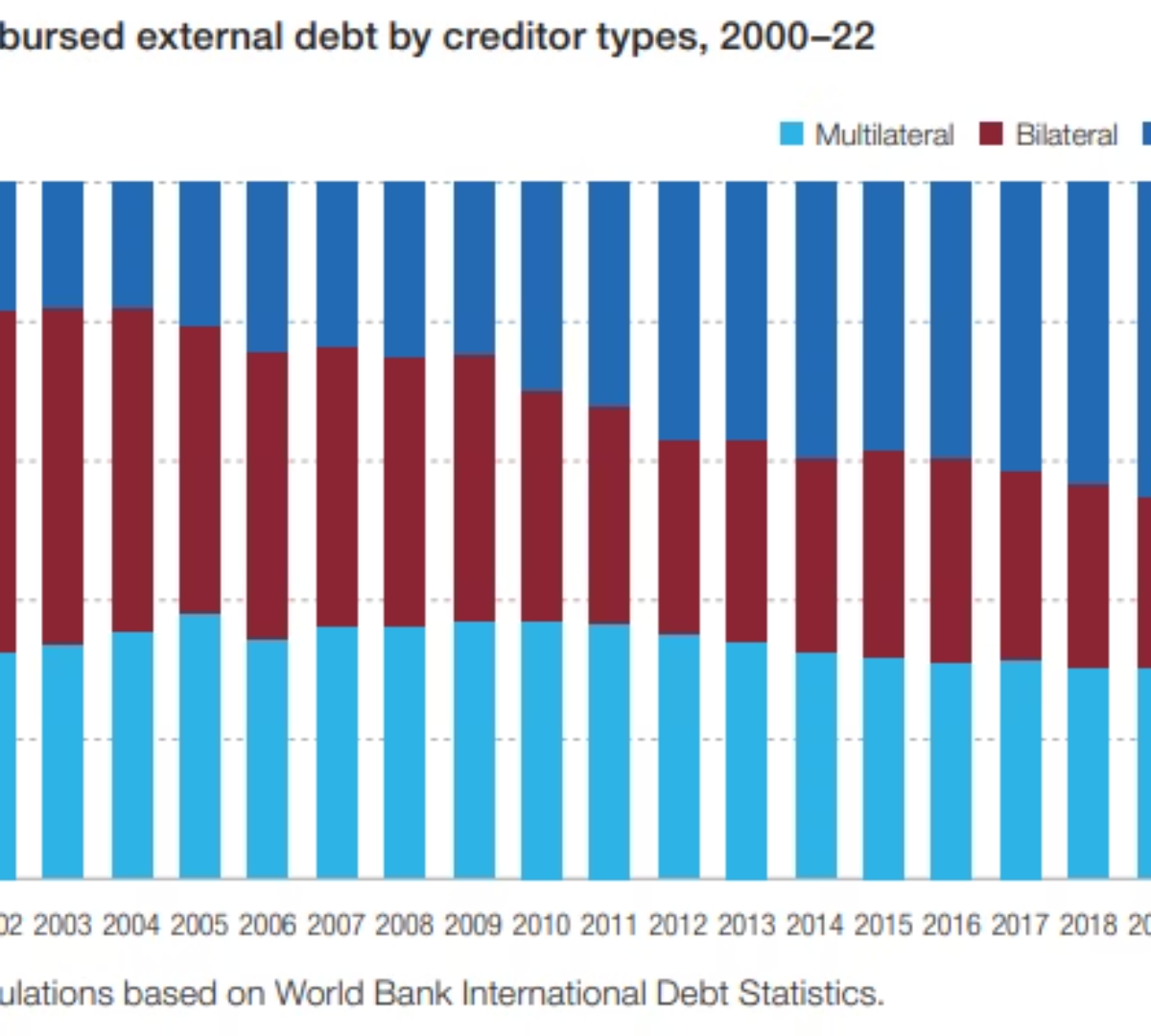 Private sector share of credit
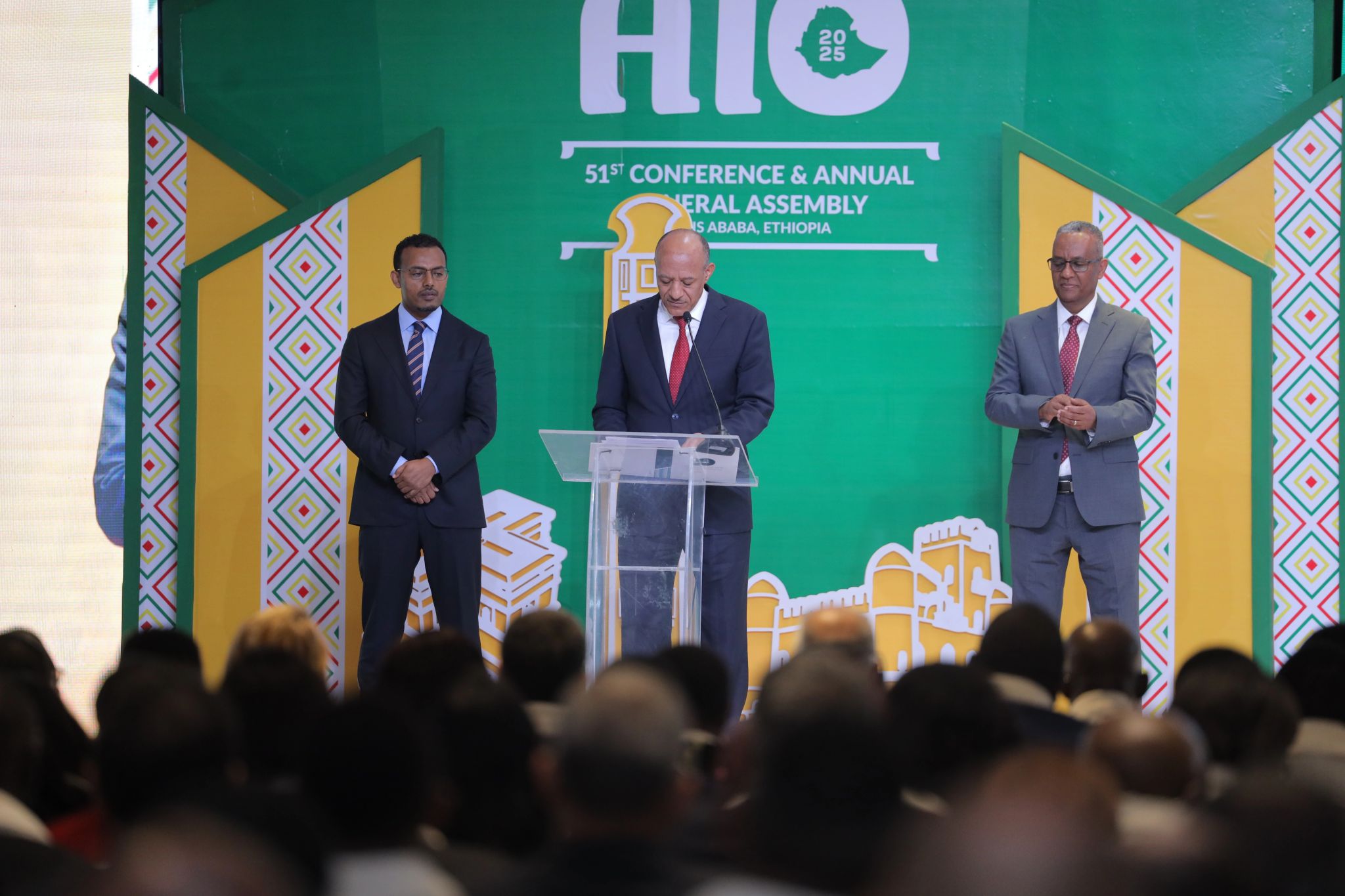 Strategic Initiatives
1
PIDA PAP 1 & 2
Programme for Infrastructure Development in Africa (2010)
51 programmes, 400+ projects (2012-2020)
69 projects, $160.8B investment (2021-2030)
2
THE AFRICA FINANCE CORPORATION (AFC) 
FOR INFRASTRUCTURE AND TRADE FINANCING IN AFRICA
3
Infrastructure Consortium for Africa
4. Infrastructure Project Preparation Facility (IPPF)
5. African Infrastructure Investment Managers (AIIM)
6. Africa50 Infrastructure Acceleration Fund
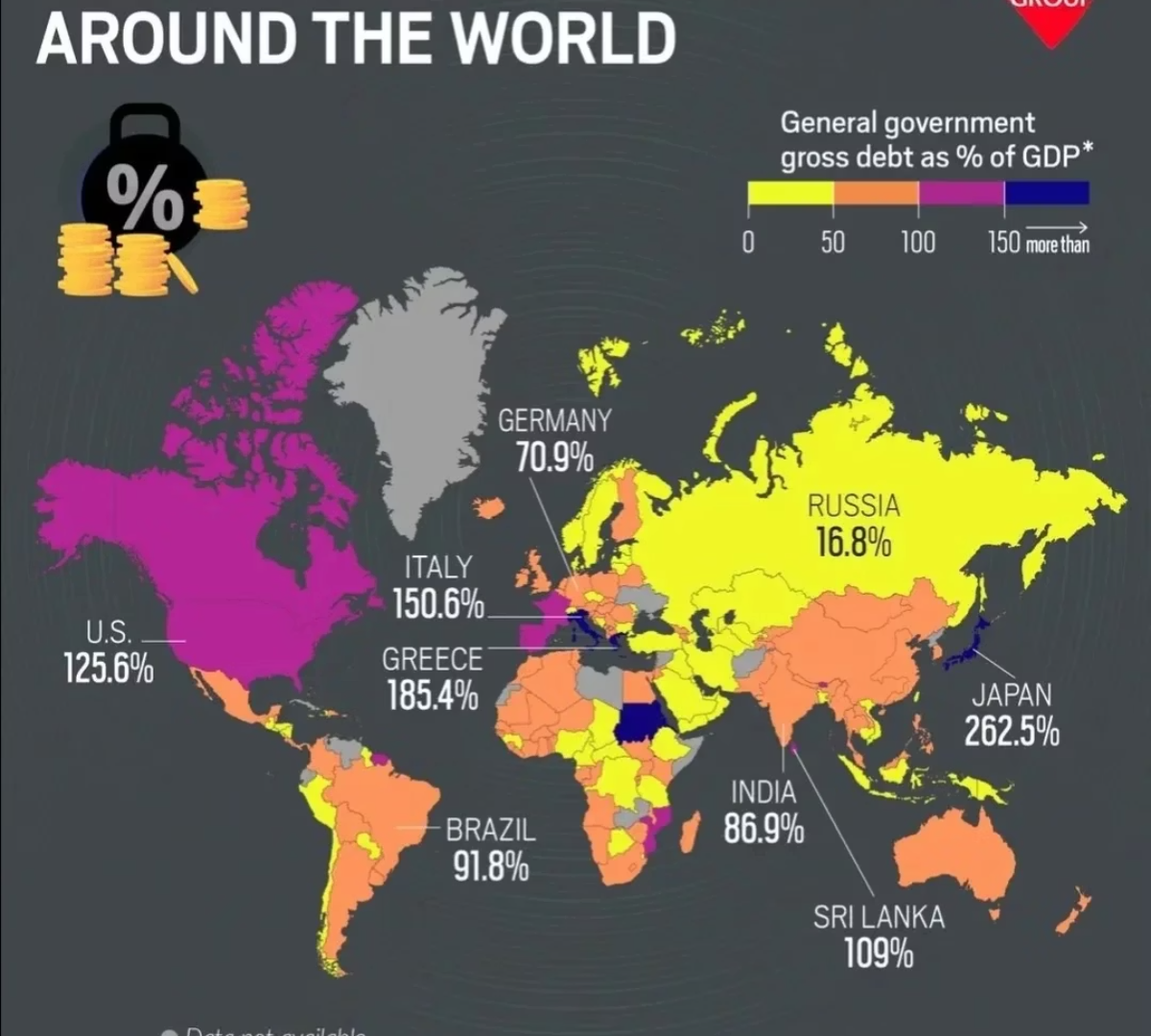 Global Debt-to-GDP Ratio
Africa's Growth Potential
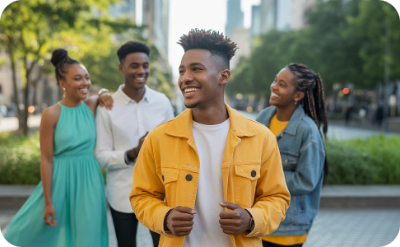 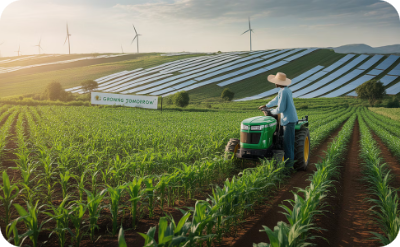 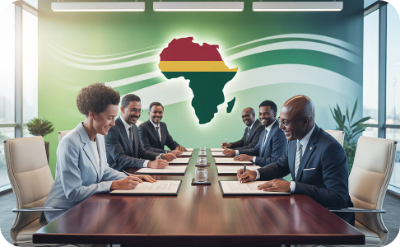 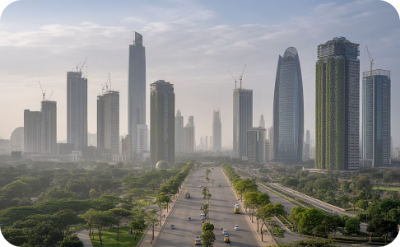 Young Population
Natural Resources
AfCFTA Impact
Economic Growth
Median age 19, growing to 2.5B by 2100
65% of world's arable land, 10% of freshwater
Potential GWP growth to $3.4T by 2072
11 of 20 fastest-growing economies globally
Meet Our Distinguished Panel
Leading experts in African insurance development
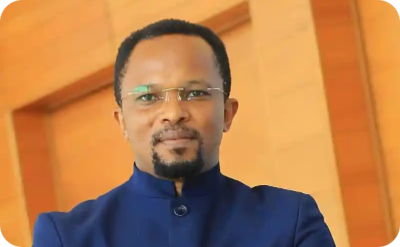 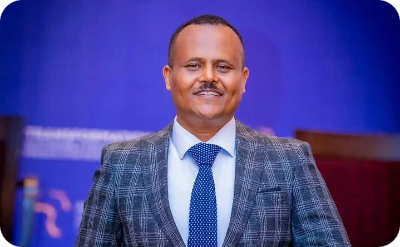 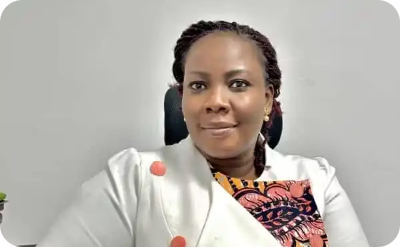 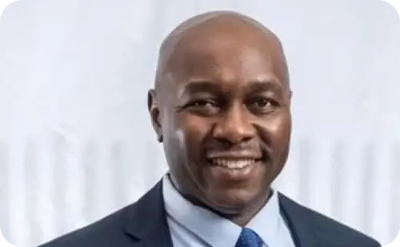 Dr. Anselmi Anselmi
Fikru Wordofa
Emma Ocansey
Clement Chamboko
Moderator
Panelist
Panelist
Panelist
Academician
Executive Officer B’ness
Strategy & Dvt Ethio Re
Chief Distribution Officer Old Mutual, West Africa
MD Africa GCR Rating
Business Consultant
Former banker
Financial inclusion devout Former banker
Board Member OESAI
Insurance Broker
Pan Africanist
Award winning Author
Award winning Author